Mavzu 11. KRANLARNI EKSPLUATATSIYA QILISH.OPERATSION HUJJATLAR.TEXNIK TADQIQOTLAR.
Reja: 1. Ishni boshlash tartibi.2. Kran ishlash vaqtida  boshqarishning nozik jihatlari3. Kran operatorining vazifalari4. Kran operatoriga beriladigan ishoralar
Ko’prikli kran operatori kran mexanizmlarini ishga tushirishdan oldin, uni sinchkovlik bilan ko’zdan kechirish  kerak, bundan maqsad  barcha qismlar va tizimlarda  buzilishlar va nosozliklar yo'qligini tekshirishdan iboratdir. Ishni boshlashda  kran operatori smenani qabul qilish jurnalidagi yozuvlarni tekshiradi. Shundan so'ng operator quyidqgilarni  tekshiradi:
• kran mexanizmlarining holati;
• elektr jihozlarining xizmatga yaroqliligi;
• tormoz va tutqich uskunasining xizmatga yaroqliligi;
• metall konstruksiyalar va ularga borish joylaridagi detallarning holati;
• yoritish va ovozli signallar berish;
• arqonning holati va uni to’g’ri taxlanganligi;
• ilgak osmasini ushlagichga mahkamlash;
• Trolley liniyalarining holati;
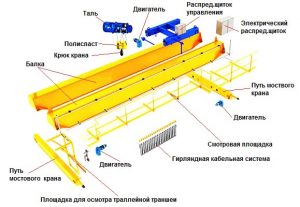 • buferlar va kranning harakatlanib ketishiga qarshi  qurilmalarning sozligi.
Ko’prikli  kranlarni ishga  tayyorlash elektr jihozlari  o'chirilgan holatda amalga oshiriladi va uni yoqishdan oldin biz  boshqaruv tutqichlarini  nol holatda turganligiga  ishonch hosil qilishimiz kerak. Shundan keyingina kran  elektr manbaiga ulanadi.
Qoidabuzarliklar yoki nosozliklar aniqlansa, operator kranni qabul qilish jurnaliga tegishli yozuvni kiritishi kerak. Shundan so'ng, kran operatori rahbarlarga nosozlik  haqida xabar beradi va kamchiliklar  bartaraf etilganidan so'ng operator ishni boshlashi mumkin bo’ladi. 
 Kran operatoriga quyidagilar taqiqlanadi:
• ta'mirlash ushlarini yolg’iz o’zi bajarishi;
• rubilnik  yoqilgan holatda , kranni tekshirish  va tozalash ishlarini bajarish;
• galereyada mahkamlanmagan yuklarni , yoki asboblarni qoldirish;
• ko‘prik orqali  kran yo‘llari va galereyalar bo‘ylab harakatlanish;
• detallarni pastga tashlash;
• kranda ishchilar bo'lganda , unga xizmat ko’rsatish yoki ta'mirlash.
Kran ishlash vaqtida  boshqarishning nozik jihatlari
Ko'prikli kranni ishlatish 18 yoshdan kichik bo'lmagan va tegishli malakaga ega bo'lgan shaxslarga ruxsat etiladi. Kran operatorining sog'lig'ining maqbul holatini tasdiqlovchi tibbiy ma'lumotnomaga ega bo'lish muhimdir.
Dastlabki tekshiruvdan o’tgandan  so'ng talablarga javob bersa , operatorga mexanizmni boshqarishga  ruxsat beriladi.
• kran operatori har qanday harakatdan oldin ovozli signal berilishi kerak;
• Kranning yuk ko’tarish qobiliyatiga yaqin bo’lgan vazindagi  yukni ko'tarish bosqichma-bosqich amalga oshiriladi, dastlab yuk 200 mm balandlikga  sekin  ko'tarilgandan so'ng va tormozhning ishonchliligi tekshirilgandan so'ng, ko'tarish davom etadi;
• to’sinning  pastki qismigagacha  yukni ko’tarishning minimal balandligi 0,5 m;
• 1 oraliqda kranlar orasidagi minimal masofa – 1 m;
• agar yukning massasi haqidagi ma'lumot nomalum   bo'lsa, yukni ko'tarmaslik kerak;
• Bagaj, ob'ektning qulashi mumkin bo’lmagan, maxsus tayyorlangan joylarga tushiriladi.
Asosiy va yordamchi mexanizmlarning bir vaqtning o'zida harakatlanishiga yo’l qo’ymaslik  kerak.
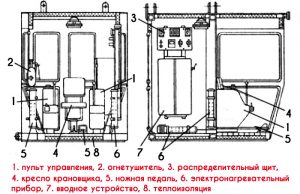 Устройство органов управления мостовым краном
Kran operatorining vazifalari
Kran operatori- bu   ko'prikli kranni ishga tushiradigan va ushbu qurilmada  barcha asosiy ishlarini bajaradigan asosiy mutaxassisdir. Uning vazifalari to'g'ridan-to'g'ri yuk ko'taruvchi qurilmaning ishlashi boshqarish bilan cheklanmasdan, shuningdek quyidagilarni  ham o'z ichiga oladi:
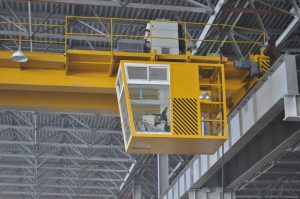 • smena jurnalidagi yozuvlar bilan tanishish;
• kranni ko’zdan kechirish;
• zarurat bo'lganda jihozlarni ta'mirlash;
• kranga chiqishdan oldin operator smenani qabul qilishi kerak;
• smenani topshirishda, buyruq bo'yicha kranni kerakli maydonchaga  qo'yish va tekshirish uchun blok osmasini tushirish kerak;
• qabul qilishda - boshqaruv pultini ko’zdan kechirish va uning ustida yoriqlar va pachaq joylari  yo'qligiga ishonch hosil qilish kerak;
• keyin uzatuvchi antenna, akumulliyator batareyasi , quvvat manbai va ulanish postlari tekshiriladi.
Ko'prikli kran operatori uchun kran kabinasi
Kran operatori vazifalariga   ta'mirlash, ko'p ishlaydigan harakatlanuvchi g'ildiraklarni almashtirish,  podshipniklarni , shkivlarni , ilgaklarni  va boshqa elementlarni almashtirish ishlarini bajarishni o'z ichiga oladi. Ko'prikli kranlarning harakatlanuvchi qismlarini moylash ham kran operatorining majburiyati hisoblanadi.
Kranning   sifatli va xavfsiz ishlashini ta'minlash uchun kran operatori kran operatorlari  yo’riqnomalarini yaxshilab o'rganishi kerak. Kranning  elektr tizimlarining ishlash tamoyillarini, nafaqat kranning o’zini balki   uning alohida tizimlari va tarkibiy qismlarining ham tuzilishi va ishlashini   bilish kerak. Smenaga kirishishdan  oldin vakolatli shaxs    kontakt kalitiga ega bo'lishi kerak, shunda begona odamlar ko'prikli kranga kirib, uni ishga tushira olmaydi.
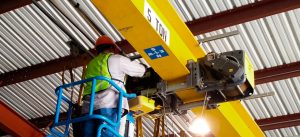 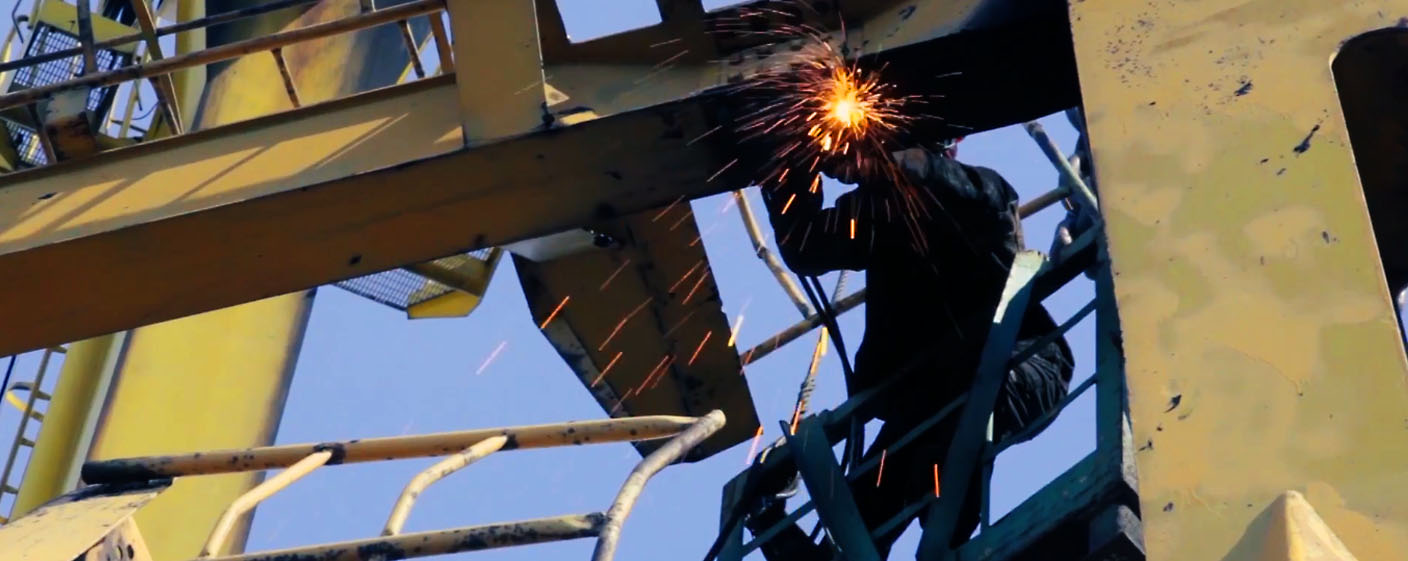 Kranni ta'mirlash tartibi
Kranning ishlashi kamdan-kam hollarda ta'mirlash ishlarisiz yakunlanadi, bu ustaxona uchastkalarini tayyorlash,bunda  kranni barcha keraksiz qismlarini va tiklash jarayoniga to'sqinlik qiladigan narsalarni olib tashlash bilan boshlanadi. Ta'mirlash vaqtida jihozni elektr tarmog'idan uzib qo'yish kerak. Smena jurnalida ta'mirlash sanasi va uni amalga oshirish uchun mas'ul bo’lgan shaxs qayd etiladi. Ishchilarga ta'mirlash ishlari uchun ruxsatnomalar beriladi va maxsus texnik hujjatlar tuziladi.
Ko'prikli kranni ta'mirlash
Avval   "Diqqat, kuchlanish ostida" yozuvuni ilib  , trolley qismini o'chirish yoki izolyatsiya qilish kerak bo’ladi.
 Keyin kran reduktor qutilarini diqqat bilan tekshirish,   tekshirish lyukini chang va loydan  tozalash kerak bo’ladi. 
Hamma yog’i  tozalashdan so'ng u moylash mahsuloti  bilan to'ldiriladi.
Ko'prikli kranlarga texnik xizmat ko'rsatish vaqtida xavfsizlik tizimi tekshiriladi va agar nosozliklar mavjud bo'lsa,
 tormoz dastagida  tizimining eskirgan ishqalanish nakladkalari va sharnirlari almashtiriladi.
Umuman olganda, ta'mirlash quyidagi bosqichlarni o'z ichiga oladi:
• issiqlik orqali;
• chilangarlik ;
• tokarlik;
• qoplamalar qoplash;
• frezalash;
• tish kesish;
• silliqlash.
Tormoz tizimini elektromagnitli yuritma bilan barqarorlashtirish
Tormozni sozlash kran operatorining yakorning standart tirqishini  o'rnatishi bilan boshlanadi. Buning uchun gayka shaybadan ajratiladi va kalit bilan   (statsionar holatni ta'minlash uchun), elektromagnitning yakor tirqishi  nominal oraliqning yarmiga  teng bo’lgunga qadar    aylantiriladi.
Elektromagnitli  tormoz qurilmasi
Bundan tashqari, oxirgi prujinalarni  mahkamlash uchun gayka shayba  bilan aylantiriladi va dastag kvadrat bilan aylanadi. Tormoz momentiga yetguncha prujina siqishda davom ettiriladi.
Tormozlarni gidravlika bilan ta'mirlash itaruvchi tayoqni chiqarishdan iborat. Bu vaqtda itargich qopqog'idagi tutqich ostida yog'och yoki metalldan brus yotqizilishi  kerak. Keyin sharnir barmoqlari kolodkani mahkamlash joyidan olinib tashlanadi va ularni shkivning ishqalanish yuzasiga kolodka cho'ziladigan joygacha  yo'naltiriladi.
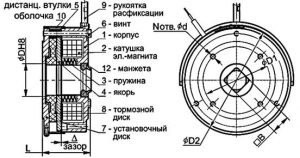 Hozirgi  iqtisodiy sharoitida (ayniqsa, kichik va o'rta biznes sohasida) texnologik operatsiyalarni bajarish    xizmat muddatini  o'tab bo’lgan kranlar yordamida bajarilmoqda , ularning xizmat qilish muddati 15-20 yildan ortgan  kranlar tomonidan ish beruvchilar tomonidan amalga oshiriladi. Ular eskirgan yuk ko'tarish moslamalarini almashtirish o’rniga  orqali pulni tejash uchun, ushbu kranlar texnika nazorati organlarida ro'yxatdan o'tishni talab qilmasligi va talablarni to'liq bajarish shart emasligini aytib, sanoat xavfsizligi sohasidagi me'yoriy hujjatlar talablariga  rioya qilmasdan ishlashni davom ettirib kelmoqda. 
Kran egasi tomonidan taqdim etilishi kerak bo'lgan hujjatlar ro'yxati: 
•kran ishlab chiqaruvchining   krandan foydalanish hujjatlari; 
• texnik nazoratni tashkil etish to'g'risidagi buyruq; 
•   texnik xizmat ko'rsatuvchi xodimlarni, shuningdek, kranlarning xavfsiz ishlashi va yaxshi holatini saqlash uchun mas'ul shaxslarni tayinlash to'g'risidagi buyruq 
•   ishlab chiqarish va mansab  yo’riqnomalari 
• texnik ko’rik o’tkazish grafigi
• xizmat ko'rsatuvchi xodimlarni rasmiy qabul qilish va sinovdan o'tkazishni rasmiylashtirish
• mansab va ishlab chiqarish yo'riqnomalarini berish jurnalini ro’yxatga olish
•   yuk ko'taruvchi qurilmalarni tekshirish jurnali
 • kran yo'llarini tekshirish jurnali 
• xizmat ko'rsatuvchi xodimlarning bilimlarini davriy tekshirish qayd etish jurnali 
• yo’riqnomalarni ro’yxatga olish jurnali
 • izolyatsiya qarshiligi va kranni erga ulanganligini  tekshirish dalolatnomalari
 • yuklarni ildirish sxemalari
Ko'prikli kranlardan foydalanish erdan tugma yordamida  yoki masofadan boshqarish pulti yordamida boshqarilganda  xizmatchi  xodimlarning ishini mexanizatsiyalash va engillashtirish imkonini beradi. Biroq, bunday boshqarish usuli juda keng tarqalgan shikastlanishlarga olib kelishi mumkin.
Avariyali  holatlar va baxtsiz hodisalarni  tekshirsh tartibi:
Texnika nazorati  organlarida ro'yxatdan o'tkazilishi kerak bo'lgan yuk ko'taruvchi mashinalarni ishlatish paytida sodir bo'lgan baxtsiz hodisalar va baxtsiz hodisalarni tekshirish Sanoat xavfsizligi qo’mitasi tomonidan belgilangan tartibda amalga oshirilishi kerak.
Avariya holati  yoki baxtsiz hodisa yuz bergan taqdirda, ro'yxatdan o'tkazilishi kerak bo'lgan yuk ko'taruvchi mashinaning egasi 24 soat ichida Texnika nazorati   organini xabardor qilishi va avariya baxtsiz hodisa  to'g'risida vakili kelgunga qadar xavfsizligini ta'minlashi shart.  
Ishlab chiqarishdagi baxtsiz hodisalarni tekshirish bo'yicha amaldagi nizomga muvofiq baxtsiz hodisalar to'g'risidagi hisobot tashkilotlarga yuborilishi kerak.
YUKLARNI KRANLAR BILAN TASHISH UCHUN TAVSIYA ETILGAN ISHORALAR
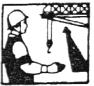 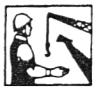 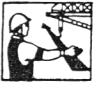 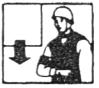 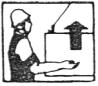 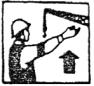 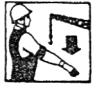 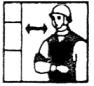 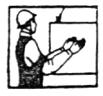